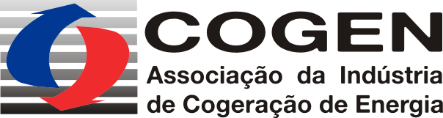 COGEN: Evento Regional Sul - Desenvolvimento do Mercado de Cogeração a Gás
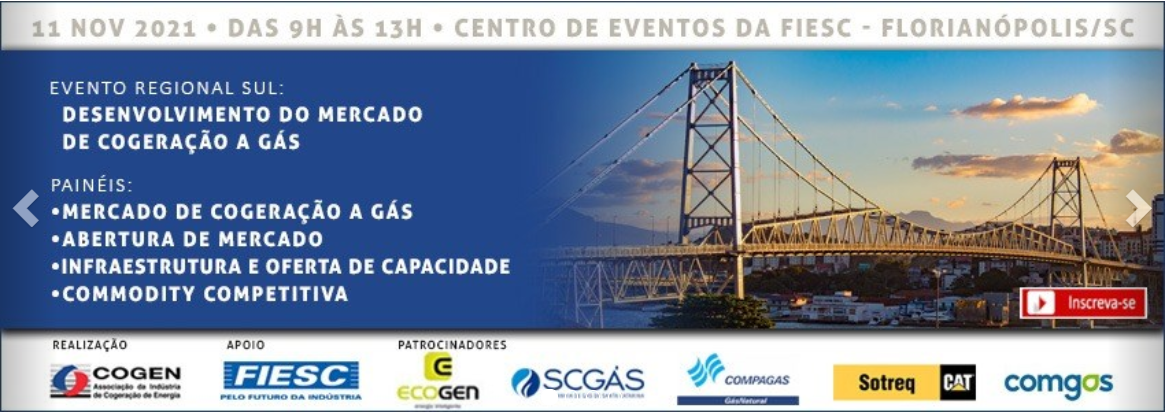 1
11/11/2021
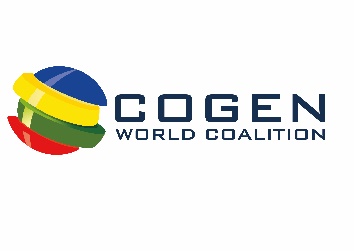 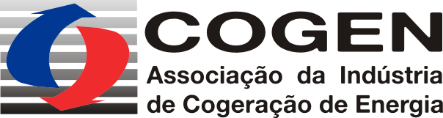 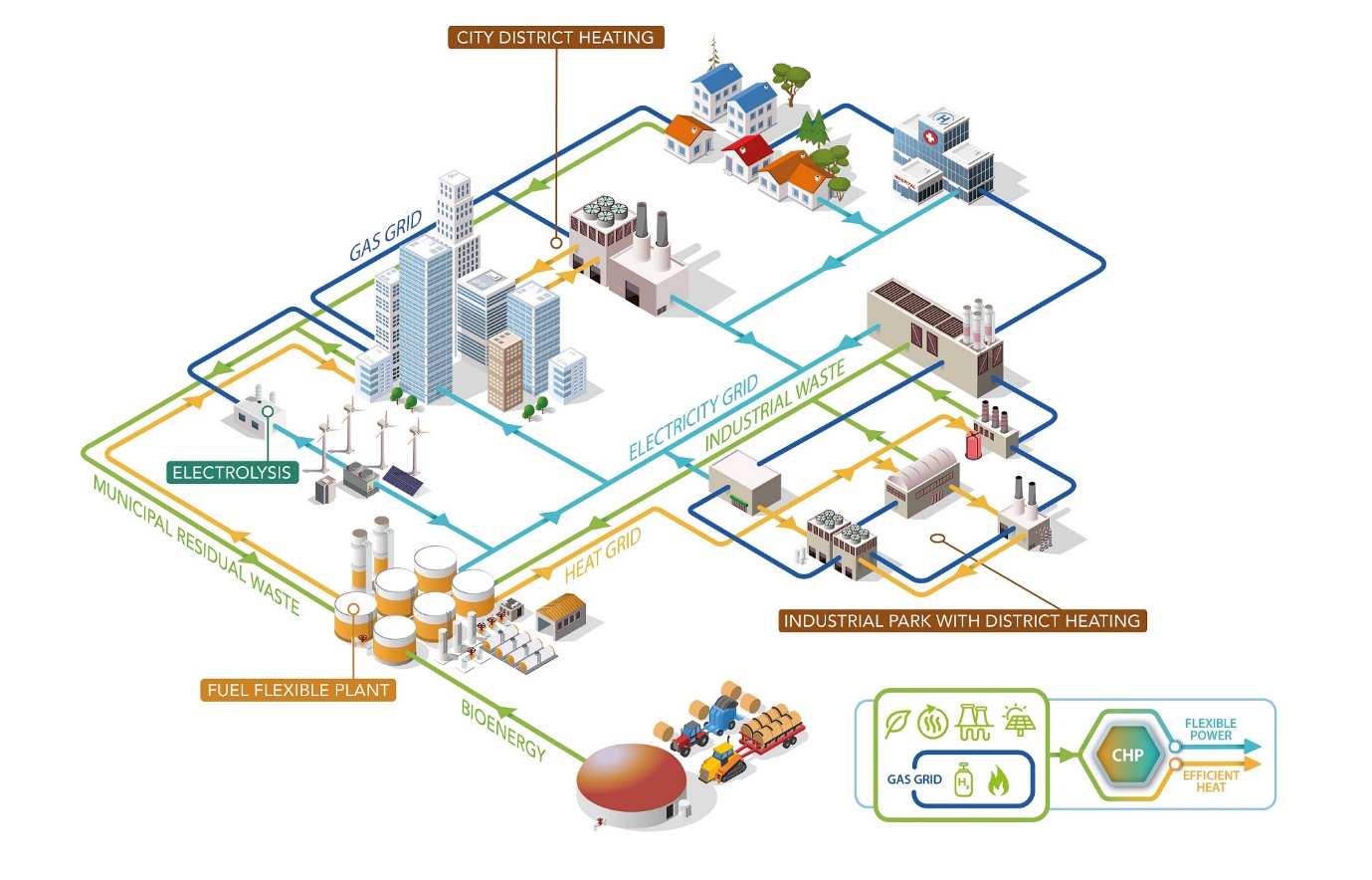 COGEN Mundo 
797 GW (2018) => 972 GW (2025) 
2018: COGEN representou 16% da geração de energia no mundo
2
11/11/2021
Cogeração a Gás Natural - Evolução da Capacidade Instalada - 3,2 GW
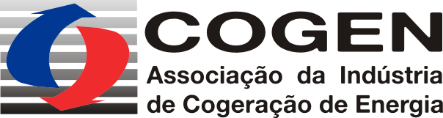 GW
COGEN Brasil = 19,12 GW
10,6% Matrix Elétrica (180 GW)
3
11/11/2021
Fonte: ANEEL/DataCogen
eBook COGEN GN
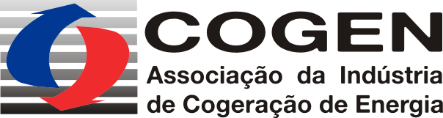 Potencial Teórico Elétrico - 7,2 GWe
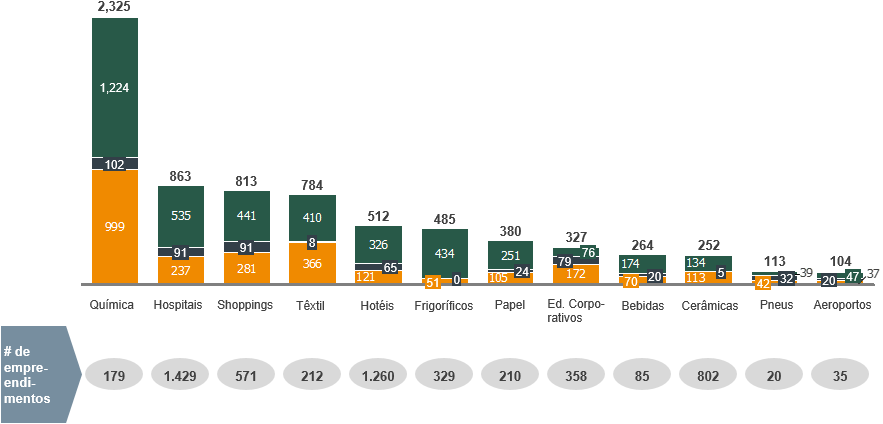 Demais estados
RJ
SP
1,224
Associados Patrocinadores:
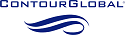 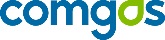 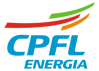 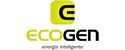 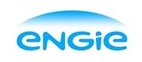 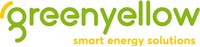 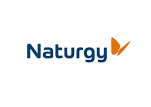 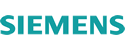 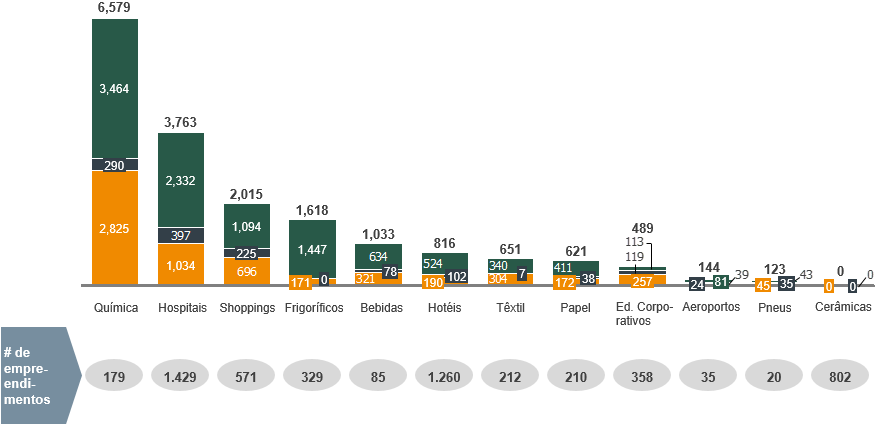 Potencial Teórico Térmico - 17,9 GWt
Demais estados
RJ
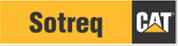 SP
4
11/11/2021
Segmento Cogeração - SP, RJ, BA e Região Sul (R$/m³) / U$/MMBtu
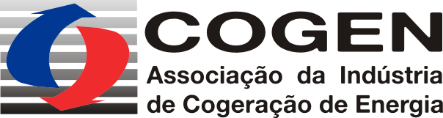 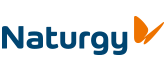 RJ
R$/m³
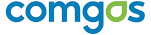 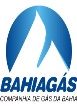 U$/MMBtu
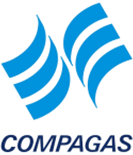 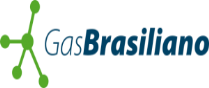 Compagás
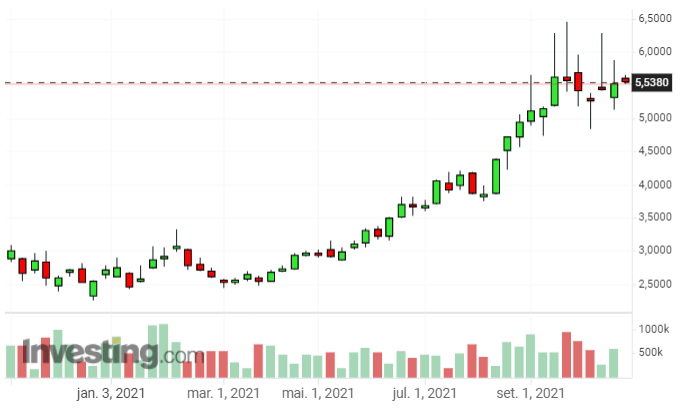 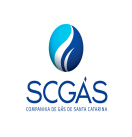 08/11 = 5,53 U$/MMBtu  1,15 R$/m³
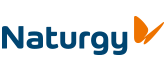 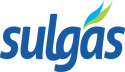 SP
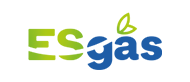 Preço GN Internacional R$/m³
5
11/11/2021
Fonte: ARSESP/Agenersa/ARESC/AGERBA/Sulgás/SCGás/Ecogen/Investing
COGEN: Evento Regional Sul - Desenvolvimento do Mercado de Cogeração a Gás
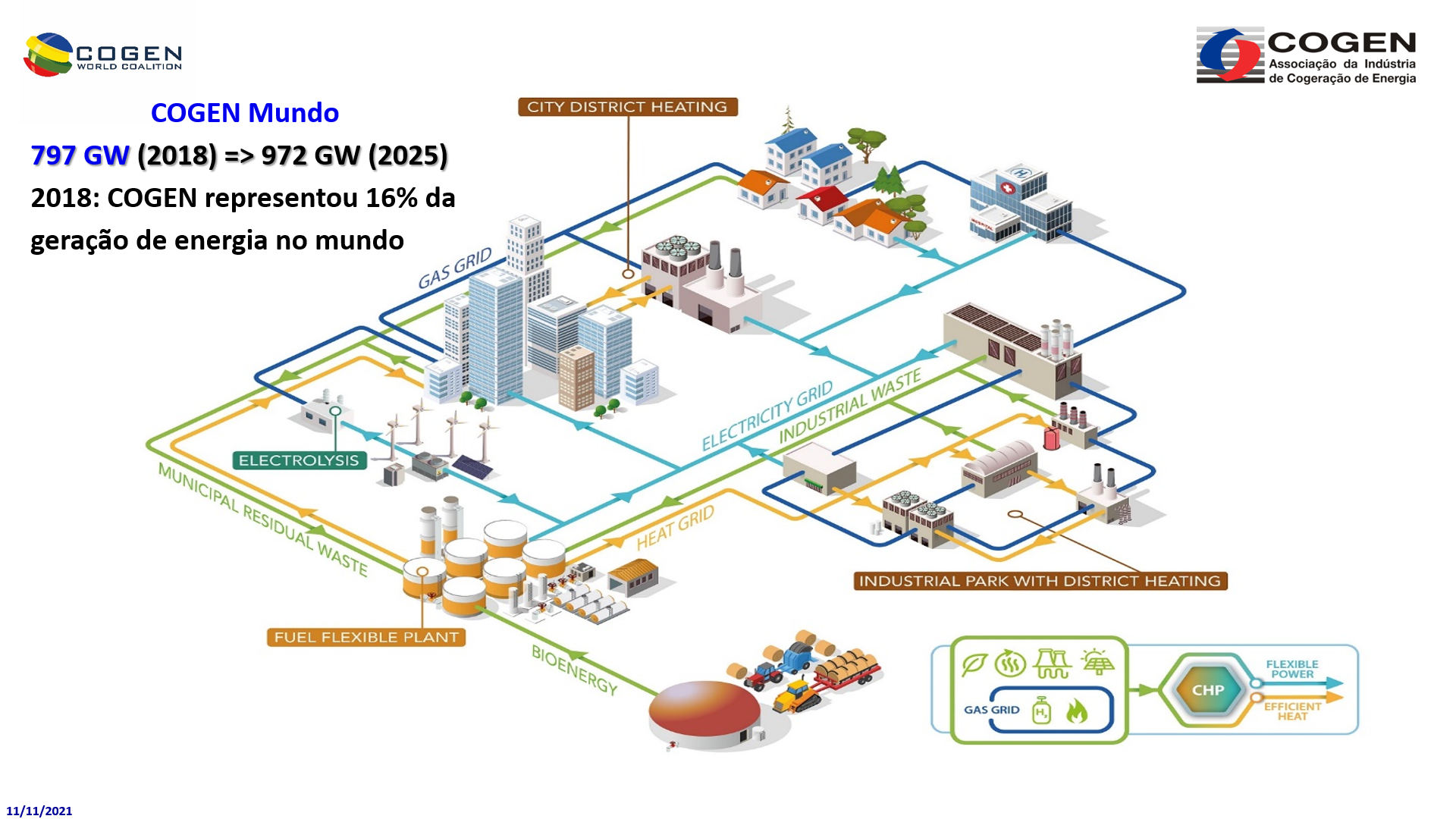 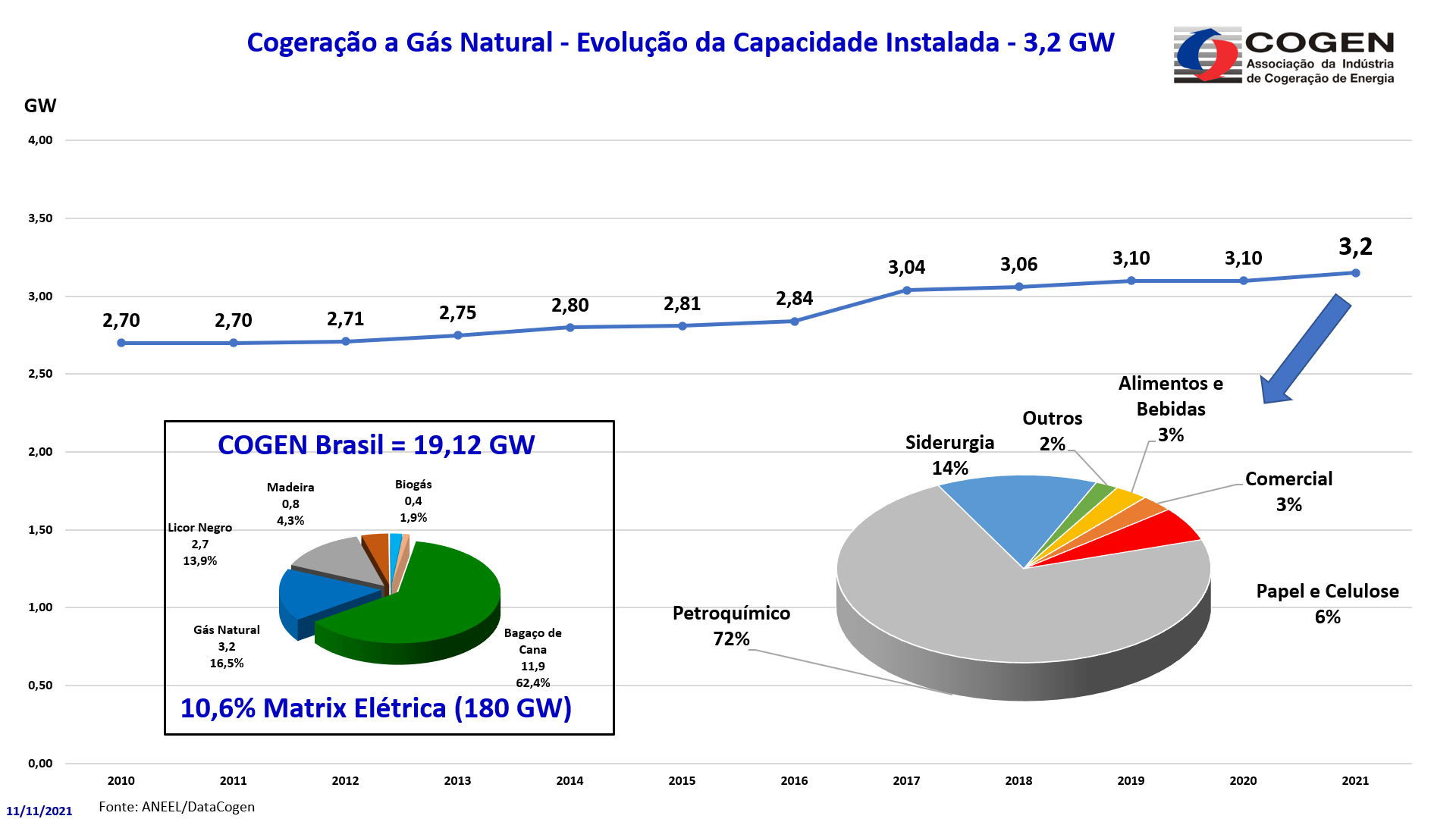 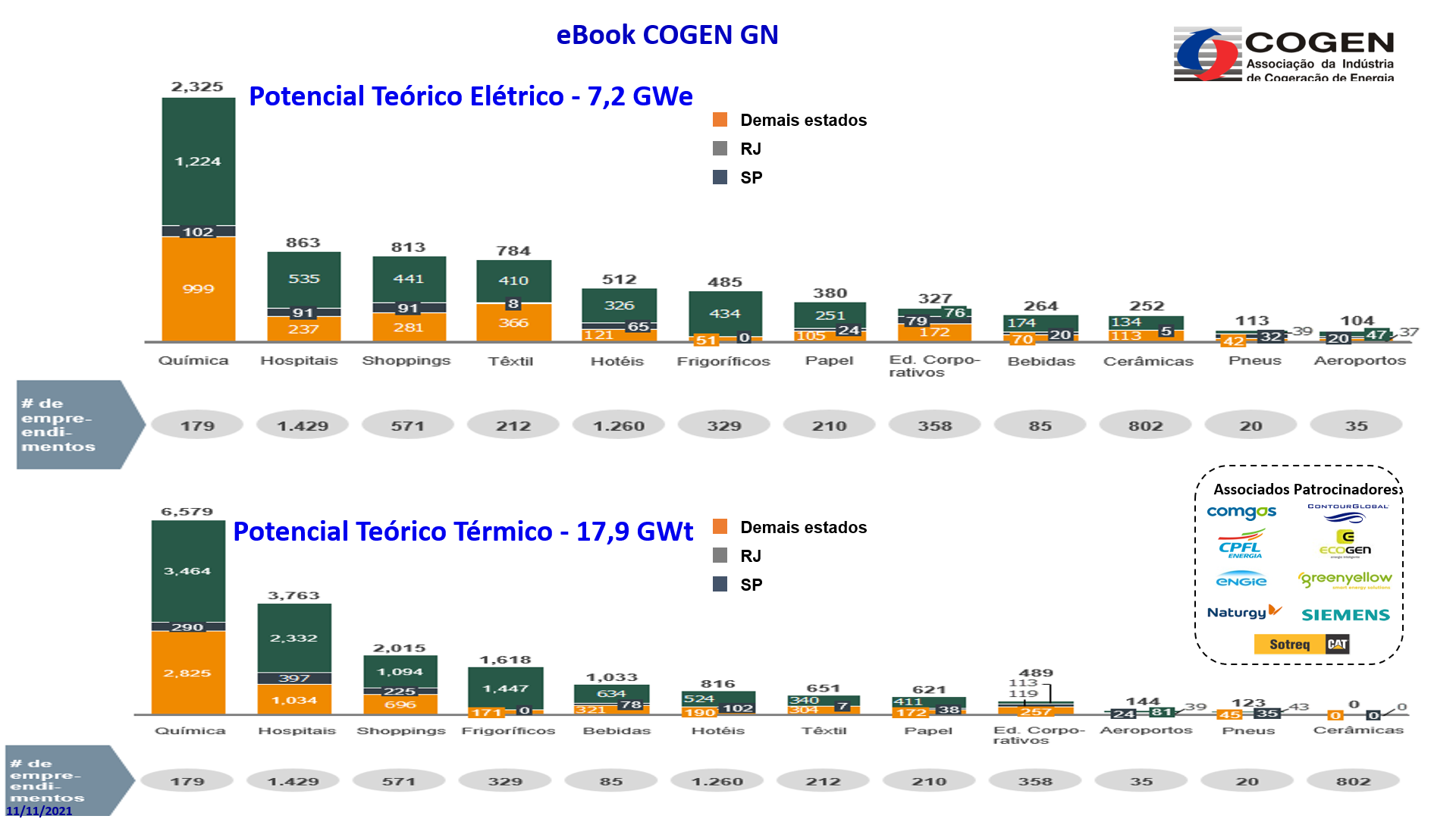 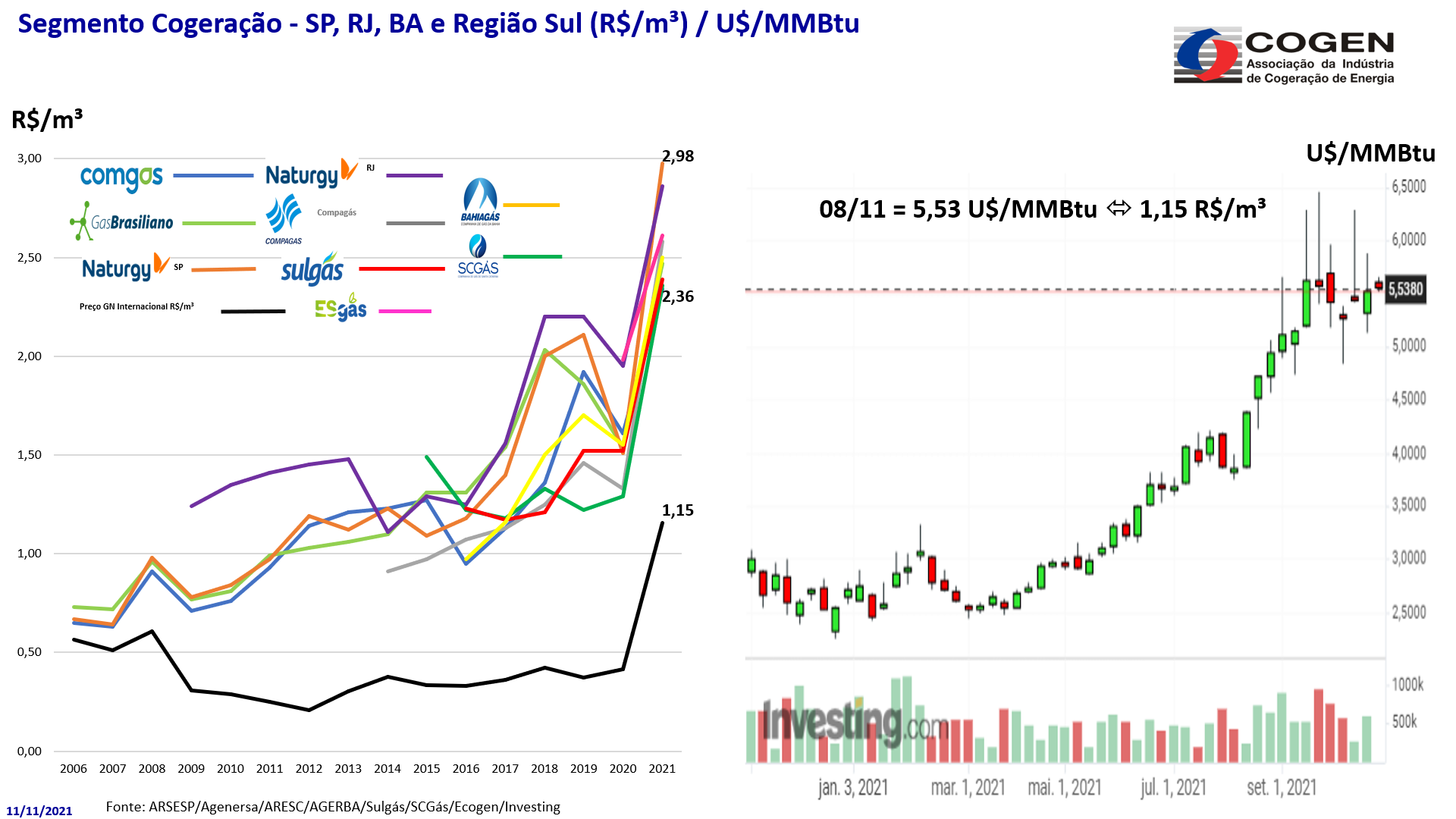 6
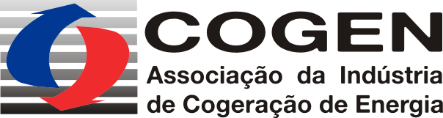 Muito Obrigado!
Newton José Leme Duarte
newton.duarte@cogen.com.br 
(11) 3815 - 4887 (11) 98117 - 3863
7
11/11/2021